Idioma español
Canvas de diseño 
Aprendizaje Basado en Proyectos
Materia
Nombre del docente
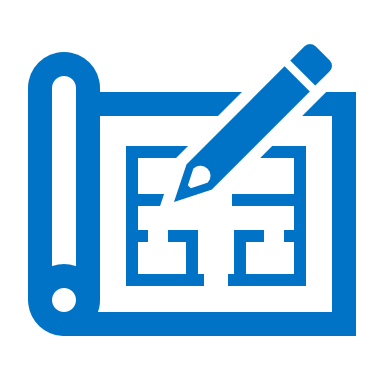 Nombre del proyecto
Semestre
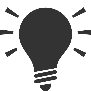 Resultado final
El proyecto
Contenidos
Subcompetencias
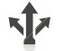 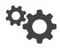 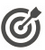 Descripción del producto o servicio elaborado por el estudiantado, como propuesta o solución al  proyecto.

¿Cuáles serían los productos de cada etapa?
¿Cuál sería el producto final del reto?
Listado de las subcompetencias que desarrollará el estudiantado durante el reto.
Descripción del proyecto. 

¿Cuál es el trabajo o esfuerzo que se lleva a cabo
en un tiempo determinado, para lograr un objetivo específico, mediante la realización de una serie de tareas y el uso efectivo de recursos?

¿Cuáles son las etapas en que se divide el proyecto?

¿Cuántas semanas dura cada etapa?

¿Qué se pretende lograr en cada etapa?

Forma de trabajo:
Empresa 
Laboratorio
Etc.
¿Qué necesita saber el alumnado para lograr las subcompetencias y realizar exitosamente el proyecto?

Listado de contenidos:

Conceptuales (hechos, conceptos, principios y teorías).
Procedimentales (técnicas, procedimientos y habilidades).
Actitudinales (actitudes y valores).
4
Evidencias de competencia
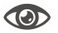 Listado de evidencias, observables y medibles, que demuestran el aprendizaje logrado por el estudiantado (saber hacer, saber ser y saber transmitir).
5
2
3
1
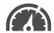 Recursos y tecnología
Evaluación
Vinculación
Riesgos 
potenciales
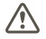 Análisis de las etapas del proyecto, sus productos y evidencias necesarias. 

Definición de: 
Momentos de evaluación y retroalimentación (diagnóstica, formativa y sumativa).
Instrumentos de evaluación (rúbrica, lista de cotejo, guía de observación, entrevista).

¿Cómo se evaluará el rendimiento del estudiantado?
Definir si se requerirá recursos o tecnología para realizar cada una de las tareas del proyecto.


Recursos, materiales, etc.

Software

Hardware
Socio potencial para el desarrollo de competencias; puede estar relacionado con la industria, el ámbito educativo o la comunidad. 

¿Cómo interactuará el estudiantado con el socio formador?
¿Cuáles son algunos de los riesgos que probablemente se enfrentarán al llevar a cabo el proyecto? ¿Cómo se pueden superar? 

Esta lista ayudará a desarrollar un plan de administración de riesgos.
9
8
7
6
Idioma español
Canvas de diseño 
Aprendizaje Basado en Proyectos
Administración y Dirección de Negocios
Dr. Horacio Hernández
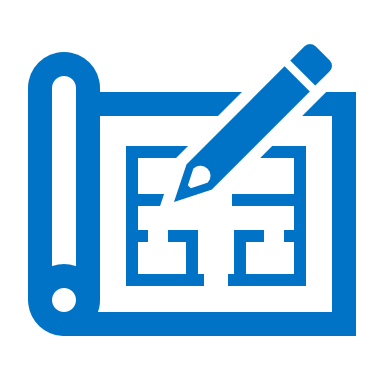 Ciclos de vida de una organización
Sexto
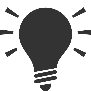 Resultado final
El proyecto
Contenidos
Subcompetencias
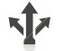 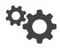 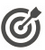 Conceptuales (hechos, conceptos, principios y teorías)
El Problema/oportunidad inicial
Viabilidad y atractividad del problema inicial
Definición de las características del ciclo de vida
Pretendotipo
Análisis situacional

Procedimentales (técnicas, procedimientos y habilidades) 

El Modelo Stragile
Mapa del Mercado
Mapa de Empatía
Customer Journey
Megatendencias
Diseño de la Arquitectura Organizacional

Actitudinales (actitudes y valores)

La importancia del equipo guía
Sensibilización
Valor del intercambio 
Pensamiento creativo
• Reconocer los aspectos fundamentales y las principales características de cada una de las etapas de los ciclos de vida que tiene una organización, además de identificar los problemas y oportunidades de desarrollo de las organizaciones en función de la etapa del ciclo de vida en el que se encuentren.

Etapa 1. Semana 2 a la 4
Reconocer los aspectos fundamentales y las principales características de cada una de las etapas de los ciclos de vida que tiene una organización.
Reconocer el mercado objetivo y atender sus  necesidades y motivaciones.

Etapa 2. Semana 5 a la 6
Desarrollar alternativas de solución creativas que estimulen conductas positivas del mercado al que se va dirigido.

Etapa 3. Semana 7 a la 9
Diseñar las estrategias más apropiadas para la entrega de la propuesta de valor.

Etapa 4. semana 9 a la 12
Realiza la integración del proyecto (Etapa 1, 2 y 3) y estrategias y conclusiones.
Reporte en donde se identifique las herramientas tradicionales de Administración y Dirección de Negocios, además de indicar los aspectos fundamentales y las principales características de la etapa actual del ciclo de vida de la organización.
• Identificar las diferentes etapas del ciclo de vida de las organizaciones, las oportunidades inherentes a cada etapa y las herramientas de adecuación estratégica existentes, con la finalidad de desarrollar propuestas de innovación empresarial que generen, de manera tangible, iniciativas de alto impacto y valor agregado en las organizaciones

Razonamiento para
la complejidad
Pensamiento Sistémico. Analiza problemáticas, con una visión integrada, desde la inter y la transdisciplinariedad, concibiendo la realidad como un conjunto de sistemas interconectados.
4
Evidencias de competencia
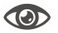 Portafolio de las herramientas tradicionales de Administración y Dirección de Negocios.
Video pitch sobre los resultados finales del proyecto.
Entrevistas 
Catálogos
Prototipo
5
2
3
1
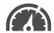 Recursos y tecnología
Evaluación
Socio 
formador
Riesgos 
potenciales
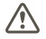 Al entregar cada una de las etapas. 
Presentación de resultados al finalizar el proyecto.
Rúbrica y criterios para cada una de las etapas del proyecto.
Observación y  entrevistas durante cada entrega).
Libro de texto
Radar Stragile
herramienta Customer Journey Canvas
Empresa seleccionada por el equipo de trabajo.
Que el equipo no encuentre empresa o se atrase.
Los software se encuentran de forma gratuita en la biblioteca.
9
8
7
6
Idioma español
Canvas de diseño 
Aprendizaje Basado en Proyectos
Materia
Nombre del docente
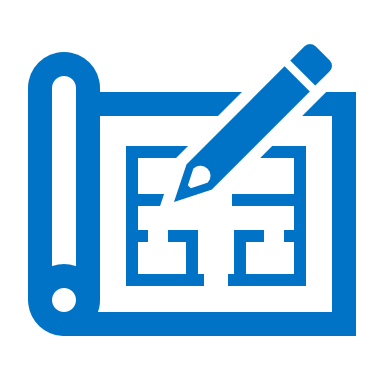 Nombre del proyecto
Semestre
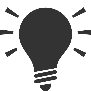 Resultado final
El proyecto
Contenidos
Subcompetencias
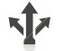 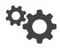 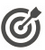 4
Evidencias de competencia
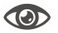 5
2
3
1
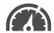 Recursos y tecnología
Evaluación
Socio 
formador
Riesgos 
potenciales
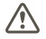 9
8
7
6